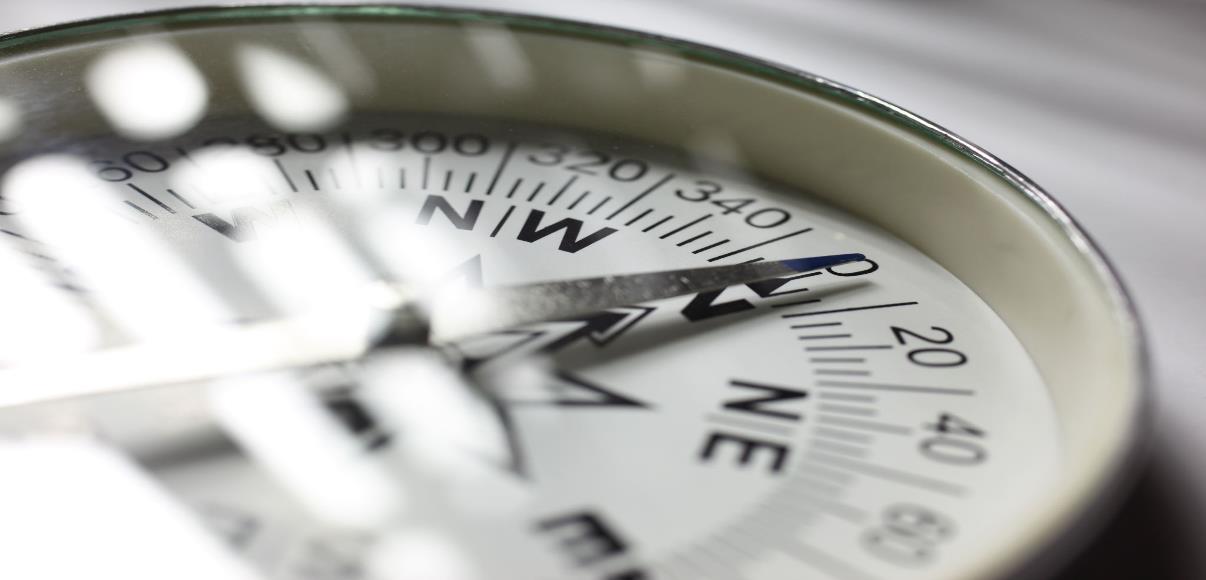 Exploring Digital (Crypto) Assets
Disclaimer
The information presented in this course does not constitute legal, tax, investment, financial, or other advice. 

This course is intended as an informational resource to assist you in identifying or exploring resources and options for managing your personal financial situation.
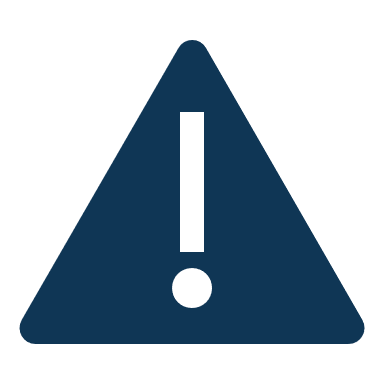 Agenda
Types of Digital Assets
Investing in Digital Assets and the Associated Risks
Frauds, Scams, and Unlawful Practices
How to Report Frauds, Thefts, and Scams
Potential Tax Implications
Types of Digital(Crypto) Assets
What is a Digital Asset?
3 Primary Characteristics:
Stored and transmitted electronically
Has ownership or use rights
Has value
Includes things like:
Cryptocurrencies 
Nonfungible tokens (NFTs)
Central Bank Digital Currency
Digital photos
Websites
Electronic files, Logos
Newer
Older
The Digital Asset Ecosystem
Digital Assets
General
Crypto Assets
Central Bank Digital Currencies
Broadly called cryptocurrency
Layer 1 coin (native tokens)
Built on its own blockchain network
Layer 2 (fungible) tokens
Smart contracts
Built on an existing blockchain network
Specific
Stablecoins
Governance tokens
Utility tokens
Nonfungible tokens (NFTs)
Others
Terms to Know – Bitcoin
Bitcoin
Created in 2008 as a peer-to-peer payment system
One of thousands of cryptocurrencies in existence
Currently the largest cryptocurrency by market share
Limited in its total availability
Terms to Know – Blockchain
Blockchain
Append-only digital ledger of unchangeable blocks of transactions distributed across a computer network
Underlying technology makes it trustable without a central authority or middlemen
All cryptocurrencies exist on a blockchain
Terms to Know – Non-Fungible Token
Non-Fungible Token (NFT)
One-of-a-kind digital asset 
Proof of ownership, which is recorded on a blockchain, of a unique asset
Potential uses:
Establishing a record of purchase and potentially ownership and authenticity of a digital asset 
Digital art
Digital collectables (e.g., virtual real estate)
More Terms to Know
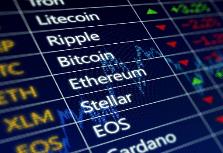 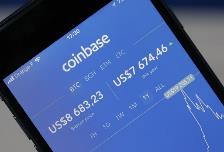 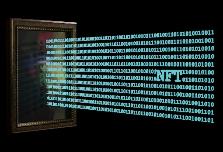 crypto wallet
Crypto Token

A digital representation of an asset which can, but doesn’t have to be, a digital currency. (e.g., NFTs)
Native Coin 

A digital currency that exists on its own blockchain and represents a digital currency.
Crypto Wallet

Stores a digital asset owner’s private key – needed to use or spend the digital asset.
Investing in Digital Assets and the Associated Risks
The Investment Spectrum
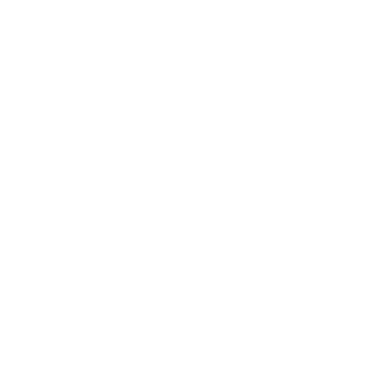 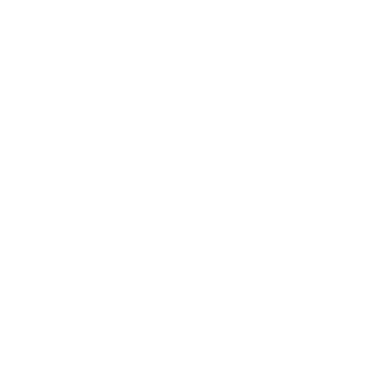 Characteristics
Higher risk
Potentially higher return
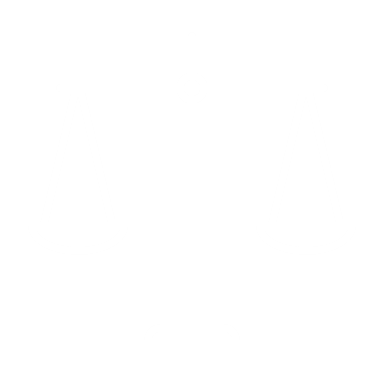 Characteristics
Lower risk
Lower return
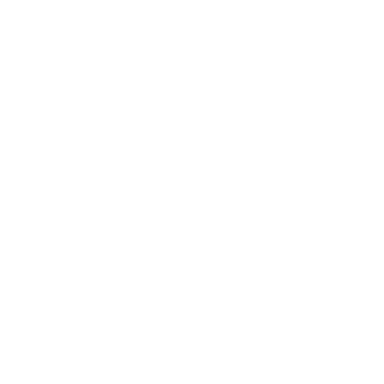 EQUITIES
Ownership
Examples:
Small, Mid-sized, and Large U.S. and Foreign Company Stocks
BONDS
Lending
Examples:
U.S. Government
Municipal
Corporate
Foreign Gov’t/Corp.
SPECULATIVE
Riskier Ownership
Examples:
Startup Companies
Unregistered Investments
Unregulated Investments
Futures and Options
Digital Assets
Cryptocurrencies
CASH
Safety
Examples:
Savings Accounts
Money Market Accounts
Certificates of Deposit
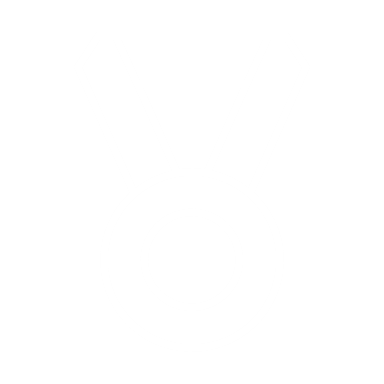 Note: This is simply an illustration of the general relationship between various asset classes. Some investments will not align with model.
Digital Asset Investing – Market Risks
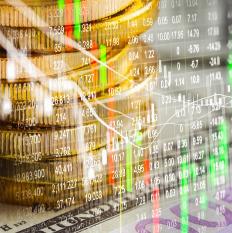 Market Risks
Market Risks
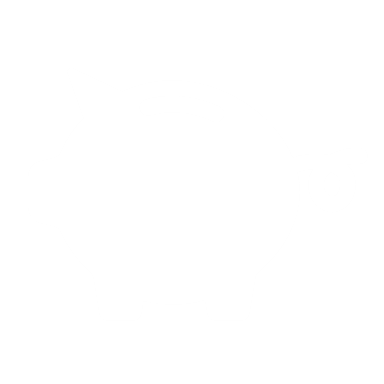 New and novel
It is hard to predict market reactions
High volatility
Market values can rise or fall sharply
Liquidity risk
Selling assets can be difficult
Operational Risks
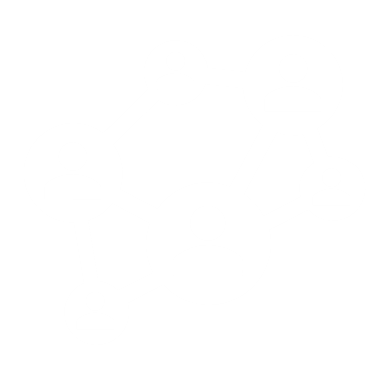 Fraud Risks
Cybersecurity Risks
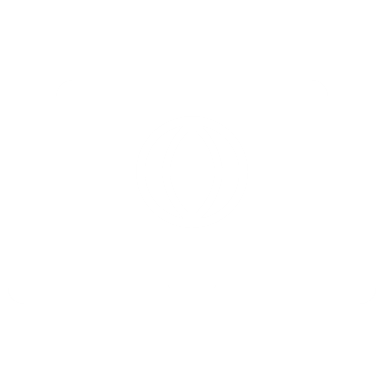 Digital Asset Investing – Operational Risks
Operational Risks
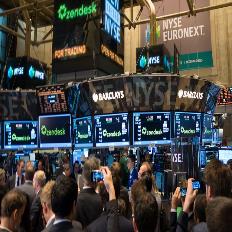 Market Risks
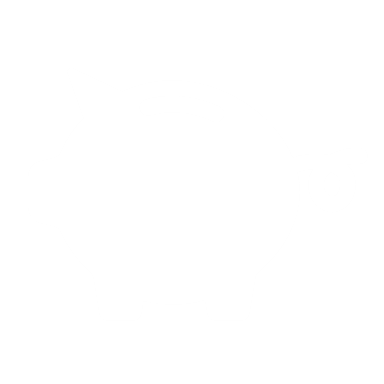 Unsupervised trading
Buying and selling of digital assets are not supervised by regulators
Inconsistent customer protections
Some virtual currency platforms may be missing critical system safeguards 
Commingled customer assets 
Assets may be mixed with other customers’ assets
Operational Risks
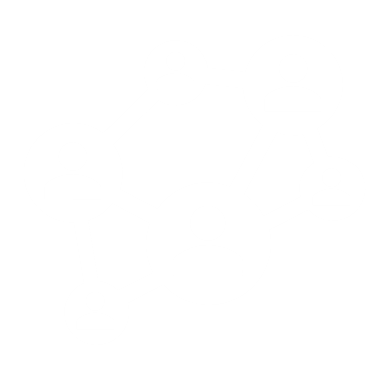 Fraud Risks
Cybersecurity Risks
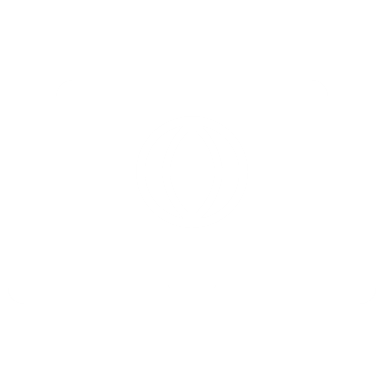 Digital Asset Investing – Fraud Risks
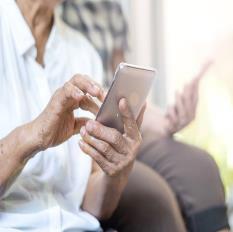 Fraud Risks
Market Risks
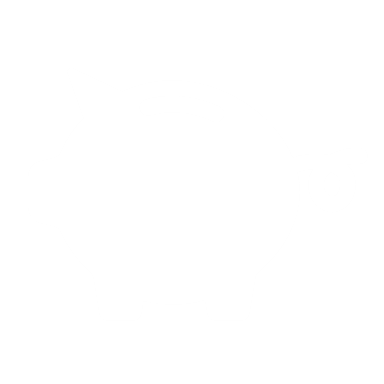 Social media anonymity and scams
Most digital asset scams begin on social media or messaging apps
Data can be manipulated
Criminals can hack social media profiles or easily create new aliases
Fake websites and trading platforms
Operational Risks
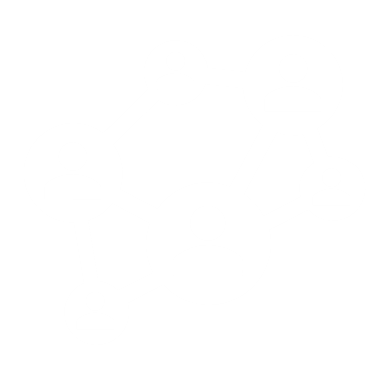 Fraud Risks
Cybersecurity Risks
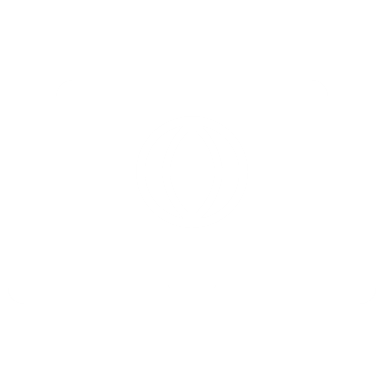 Digital Asset Investing – Cybersecurity Risks
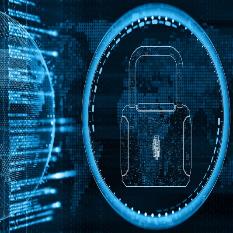 Cybersecurity Risks
Market Risks
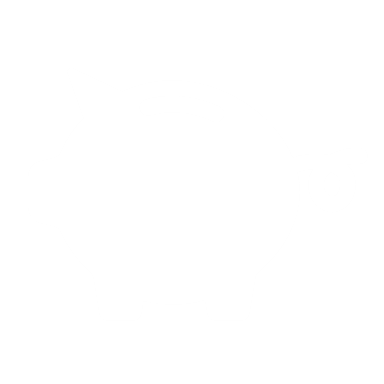 Hacker attacks
Assets can be stolen by hackers
Phishing attacks
People can be misled into providing key information used to steal their assets
Lost or stolen private keys 
Can’t access your assets
Stolen private keys or seed phrases can be used to seal your assets
Operational Risks
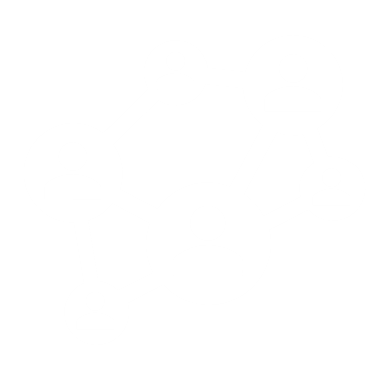 Fraud Risks
Cybersecurity Risks
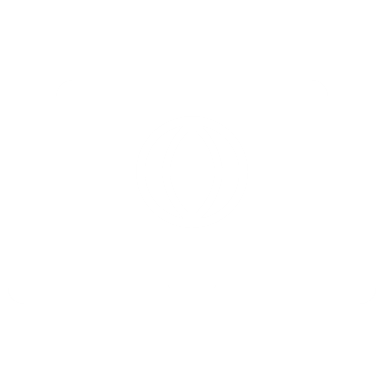 Frauds, Scams, and Unlawful Practices
Frauds, Thefts, and Scams Examples
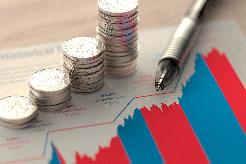 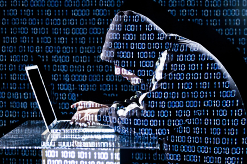 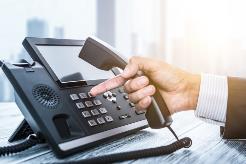 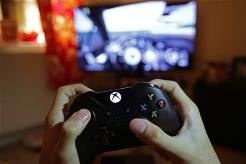 Business, Government, or Job Scams
Online Gaming and Social Media Scams
Investment Scams
Blackmail Scams
Scammers claim they have embarrassing or personal information to threaten you
Scammers create legitimate-looking games that require you to deposit cryptocurrency or promise to send you a product, but only after you deposit cryptocurrency
Scammers promise a big return without risk
Scammers pretend to be someone you trust and ask for cryptocurrency
“Red Flags”
Be on the lookout for these “Red Flags”
“Guaranteed, oversized returns”
“The more money you commit, the more you are guaranteed in return”
Loan offers, excessive margin, or matching funds
“You can only open an account with digital assets”
Claims that customer assets are federally insured
You’re invited to trade/invest by someone you met online
There is no physical address or phone number
Search for “digital asset scams” for current trends
Personal Impact of Digital Asset Fraud
Potential impact:
You could lose all that you invested
You could experience identity theft which could:
Cause short-term damage to your credit reputation which could:
Impact your ability to get and maintain clearances
If You Experience Digital Asset Fraud
6 Steps Recommended by the CFTC
Don’t pay more
Collect all pertinent information and documents
Protect your identity and records
Report the fraud to authorities
Check your insurance and explore other financial recovery steps
Change future behaviors
Be Cautious and Beware!
The relative newness of the digital asset universe means:
It’s an easier environment in which to perpetuate fraud because a lot of how it works isn’t understood by the public
It lacks a lot of the consumer protections more established and regulated financial markets provide
Activity 1: Identify the Type of Scam
Scenario 1: You receive a text from what appears to be DFAS or (PPC if in Coast Guard) saying there is a legal issue with your pay. They say you owe money from an overpayment, and they tell you to solve the problem or protect your money by buying cryptocurrency. They might say to send it to a wallet address they give you — for “safe keeping.”
What type of scam is this?
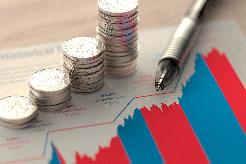 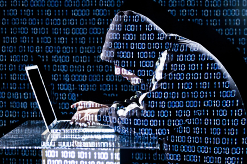 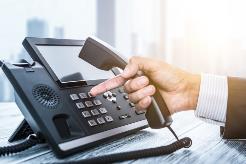 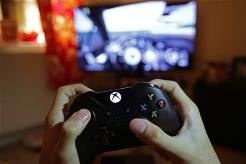 Business, Government, or Job Scams
Online Gaming and Social Media Scams
Investment Scams
Blackmail Scams
Activity 2: Identify the Type of Scam
Scenario 2: You are on your phone spending what idle time you have, looking at items on the web. You see a pop-up window claiming invest here! Big money! And is endorsed by a reality tv celebrity, with them flashing big stacks of cash. It claims if you click that link within the next 5 minutes, that celebrity can multiply any cryptocurrency you send them.
What type of scam is this?
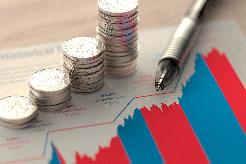 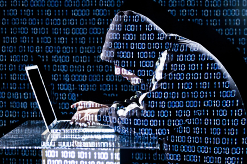 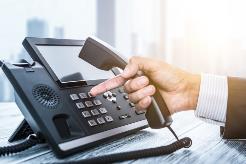 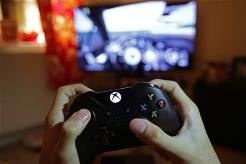 Business, Government, or Job Scams
Online Gaming and Social Media Scams
Investment Scams
Blackmail Scams
How to Report Frauds, Thefts, and Scams
Submitting a Complaint
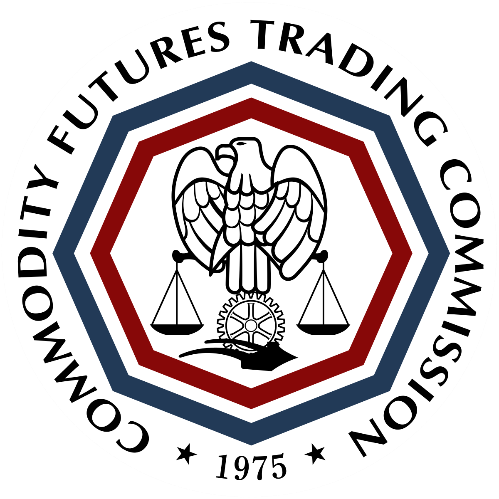 What information is required to submit a digital asset consumer complaint?
Account information
Anyone you corresponded with
Contracts and related paperwork
Your attempts to resolve any issues
Contact:
Commodity Futures Trading Commission (CFTC)
Federal Bureau of Investigation (FBI)
Image source: Extracted from the PDF version of the CFTC's 2006 Performance Report
Reporting Frauds and Scams
Report to the following agencies:
The CFTC: https://www.cftc.gov/complaint 
FBI’s Internet Crime Complaint Center: https://www.IC3.gov 
The Securities and Exchange Commission: https://www.sec.gov/tcr 
The Federal Trade Commission: https://www.reportfraud.ftc.gov 
Your state regulator, attorney general, and local law enforcement
Potential Tax Implications
Tax Treatments
What are some potential tax treatments for digital assets?
IRS Notice 2014-21 provides guidance on the tax treatment of transactions using convertible virtual currencies.
Currently, the IRS considers cryptocurrency to be a property. 
General tax principles applicable to property transactions apply to transactions using virtual currency.
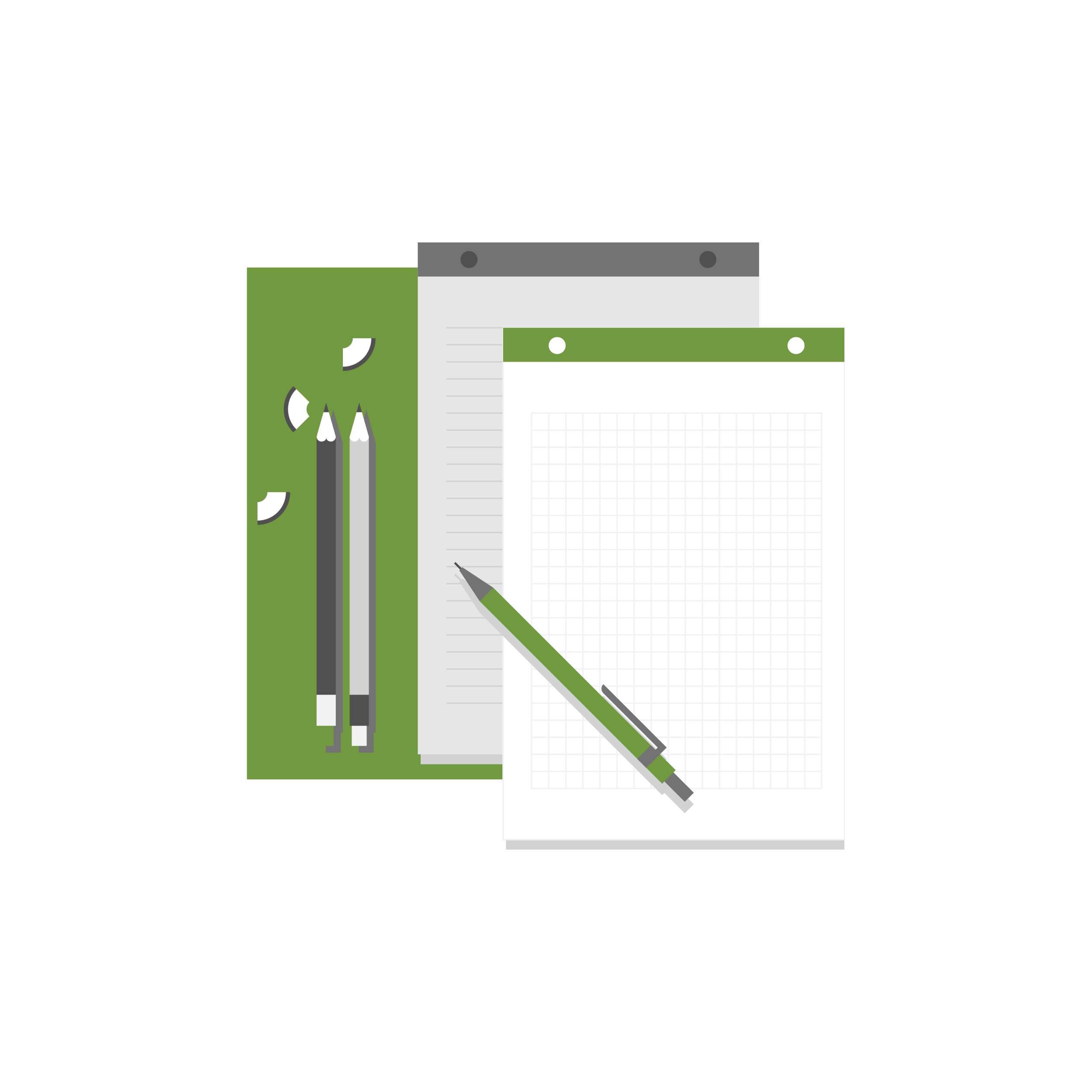 Common Transactions to Report
Sale of a digital asset for fiat currency
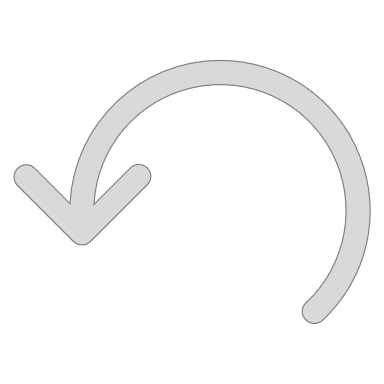 Using digital asset to purchase property, goods, or services
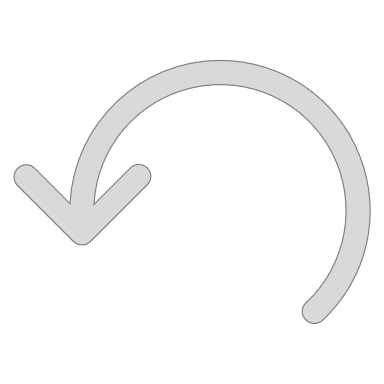 Exchange or trade of one digital asset for another digital asset
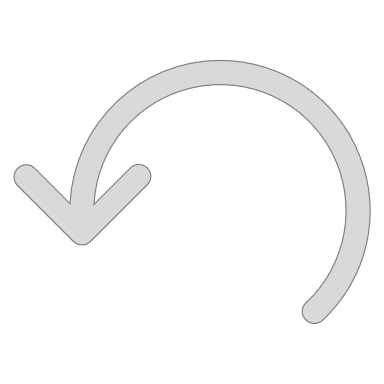 Receipt of a digital asset as payment for goods or services
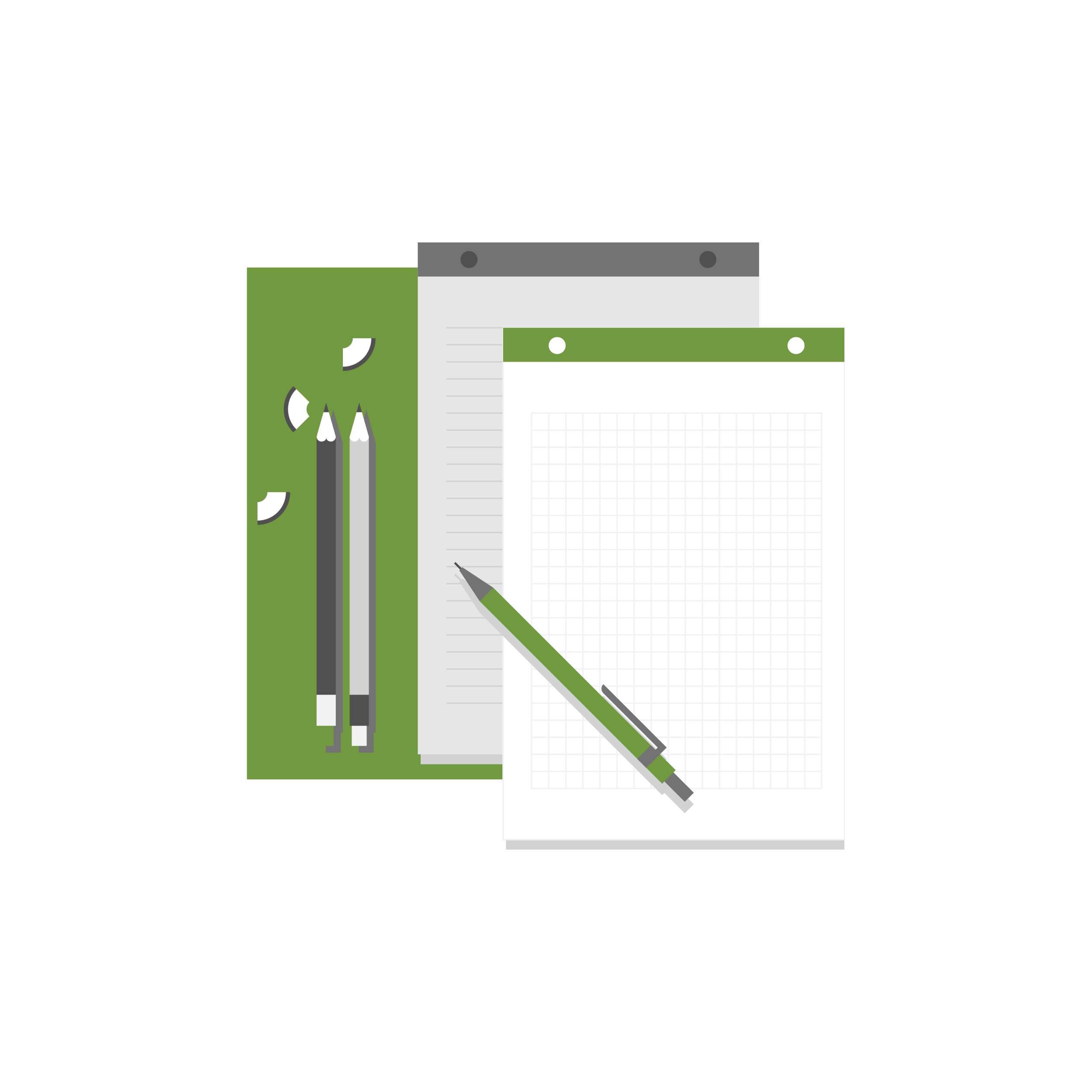 Common Transactions to Report (cont.)
Receipt of a new digital asset from mining or staking activities
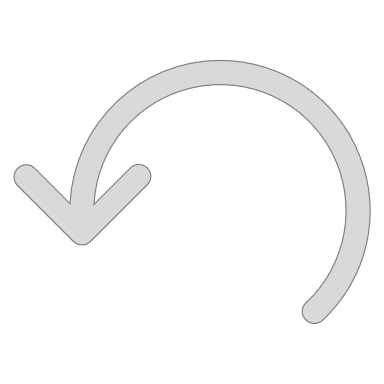 Receipt of a digital asset as a result of an airdrop
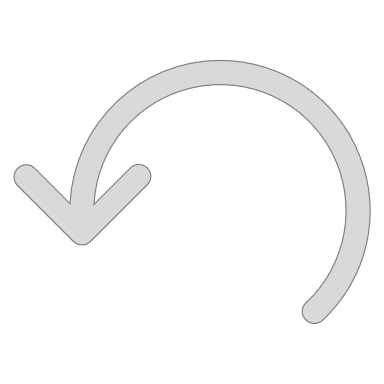 Any other disposition of a financial interest in a digital asset
Tracking Your Potential Tax Liability
The Internal Revenue Code and regulations require taxpayers to maintain records to support what is reported on their tax returns.
You must maintain sufficient records documenting all receipts, sales, exchanges, or other dispositions of digital assets and the fair market value of the digital assets at the time of the transactions.
Examples of records that can support digital asset activity:
Records documenting receipts, sales, exchanges, transfers or other digital assets transactions
Records showing the fair market value of the digital assets at the time of the transaction
Digital wallet records, transaction history, and ledgers
Exchange/kiosk records
Summary and Review
Questions?
Types of Digital Assets
Investing in Digital Assets and the Associated Risks
Frauds, Scams, and Unlawful Practices
How to Report Frauds, Thefts, and Scams
Potential Tax Implications